Lineáris optimalizálás
Lineáris optimalizálás
Lineáris optimalizálási feladat:

Amennyiben f(x) a változók lineáris függvénye, azaz
		f(x) = c1x1 + · · · + cnxn 
és a feltételek is lineáris függvények, akkor a lineáris programozási modellt és feladatot kapjuk (LP fealdatok).
Lineáris optimalizálás
Példa:
Tipikus ipari probléma egy optimális termékválaszték meghatározása, amely maximalizálja a hasznot egy adott tervezési időszakra.

Tegyük fel, hogy egy gyár 6 fő terméket tud előállítani, amiket
Pr1, …,Pr6-tal jelölünk. Az előállításhoz felhasználnak élőmunkát, energiát és gépi megmunkálási időt. Ezek az erőforrások csak véges mennyiségben állnak rendelkezésre.

Az egyes termékekhez különböző nyereséget termelnek.

A gyár vezetése meg akarja határozni, hogy melyik termékből milyen mennyiséget termeljenek havonta, hogy a nyereség a maximális legyen, feltéve, hogy a piac bármekkora mennyiséget fel képes venni a termékekből.
Lineáris optimalizálás
Példa:
A döntési változók a termékek ismeretlen mennyiségei, melyeket x1, . . . , x6-tal jelölünk.
Lineáris optimalizálás
Példa:
A nyereséget a következő kifejezés írja le:
5x1 +6x2 +7x3 +5x4 +6x5 +7x6
Ez a célfüggvény, ezt akarjuk maximalizálni.

Figyelembe kell venni, hogy az erőforrások csak korlátolt mennyiségben állnak rendelkezésre:
1x1 +2x2 +1x3 +4x4 +1x5 +2x6 ≤ 1080
2x1 +3x2 +2x3 +1x4 +1x5 +3x6 ≤ 1050
2x1 +1x2 +3x3 +1x4 +3x5 +2x6 ≤ 1050
Ezek a feltételi egyenlőtlenségek.

Miután negatív termelésnek nincs értelme, ki kell kötnünk, hogy a döntési változók csak nemnegatív értékeket vehetnek fel: 
xj ≥ 0, j = 1, . . . , 6.
Lineáris optimalizálás
Példa:
Ez egy egyszerű LP feladat, amit meg lehet oldani a később ismertetendő szimplex módszerrel. 
Optimális megoldás: 
x2 = 240, x4 = 90, x5 = 240,    és x1 = x3 = x6 = 0, 
ami összesen 3330 egység nyereséget hoz.

Noha ez a feladat egyszerű, a megoldás értelmezése néhány érdekességre hívja fel a figyelmet.
A legnyereségesebbnek látszó termékek (Pr3 és Pr6) nem szerepelnek az optimális megoldásban. Már itt is, de egy nagyobb feladat esetén még inkább igaz, hogy egy emberi döntéshozó nem könnyen jutna erre a következtetésre.
Elegendő csak 3 féle terméket gyártani a maximális nyereség eléréséhez.
Minden erőforrás teljes mértékben ki van használva (a feltételek egyenlőségre teljesülnek).
Lineáris optimalizálás
Példa 2:
Egy gyár 5 fő terméket tud előállítani, amiket A1, … ,A5-tel jelölünk. Az előállításhoz kétféle erőforrást használnak fel. 
Írjuk fel az alábbi feltételeknek megfelelő feladat matematikai modelljét:
Az A1 termékből kétszer  annyi egységet kell termelni, mint az A4 és A5 termékekből összesen.
Az A4 és A3 termékekből összesen legalább 500 eFt értékűt kell termelni.
Az A2 termékből legalább 20 darabbal többet kell termelni, mint az A3 termékből.
A II. erőforrás kapacitását teljesen ki kell használni.
A gyár célja a maximális árbevétel.
Lineáris optimalizálás
Példa 2:
A rendelkezésre álló erőforrások kapacitását, valamint az egyes termékek fajlagos erőforrásigényét és árát az alábbi táblázat mutatja.
Lineáris optimalizálás
Példa 2 – megoldás:
A döntési változók a termékek ismeretlen termelt egységei, melyeket x1, . . . , x5-tal jelölünk.
A kapacitáskorlátok:
2x1 +1x2 +0x3 +3x4 +1x5 ≤ 3000
1x1 +3x2 +4x3 +1x4 +2x5 ≤ 2000
A plusz feltételek:
x1 = 2(x4 +x5 )     	 	x1 - 2x4 -2x5  = 0
14x4 + 31x3 ≥ 500
x2 ≥ x3 +20 			 x2 - x3 ≥ 20 
1x1 +3x2 +4x3 +1x4 +2x5 = 2000
Pozitivitási feltétel:
			xj ≥ 0, j = 1, . . . , 5.
Célfüggvény:
			(70x1 +22x2 +31x3 +14x4 +32x5)  max
Lineáris optimalizálás
Példa 3:
A tehenek súlyának és tejhozamának szinten tartásához 18,26 egység kalóriára 1832 g fehérjére, 118 g Ca-ra, 72 g P-ra van szükség. T.f.h. a tehenek takarmányát lóhereszénából, rétiszénából, takarmányrépából, burgonyából, napraforgóból és koncentrátumból állítják össze.

Feladat: olyan takarmánykeveréket készíteni, amely a szükséges tápanyagokat legalább az előírt mennyiségben tartalmazza és költsége minimális. 
Írjuk fel azt a matematikai modellt, melynek alapján megállapítható, hogy az egyes takarmányokból hány kg-ot kell tenni a keverékbe.
Lineáris optimalizálás
Példa 3:
Az egyes takarmányok 1 kg-ra vetített tápanyag-értékeit valamint árát a következő táblázat mutatja.
Lineáris optimalizálás
Példa 3 – megoldás:
A döntési változók az egyes takarmányok mennyiségei kg-ban, melyeket x1, . . . , x6-tal jelölünk.
A tápanyagokra vonatkozó feltételek:
0,54x1 +0,52x2 +0,12x3 +0,3x4 +0,31x5 + 1,32x6 ≥ 18,26
56x1 +38x2 +3x3 +9x4 +12x5 + 198x6 ≥ 1832
9,31x1 +6,02x2 +0,42x3 +0,16x4 +3,55x5 + 2,72x6 ≥ 118
1,96x1 +2,18x2 +0,33x3 +0,72x4 +0,68x5 + 8,11x6 ≥ 72

Pozitivitási feltétel:
			xj ≥ 0, j = 1, . . . , 6.
Célfüggvény:
			(162x1 +145x2 +52x3 +154x4 +282x5 +802x6 )  min
Lineáris optimalizálás
Példa 4 (Dr. Temesi József, előadásjegyzet):

A "Szelleműzők" cég azzal foglalkozik, hogy megszabadítja az embereket a szellemektől. Egy 3 hónapos periódusban a következő számú telefonhívást kapja olyan emberektől, akik ki akarják űzetni szellemeiket: januárban 100, februárban 300, márciusban 200 hívás érkezik be. A "Szelleműzők "-nek 800 $-t fizetnek minden kiűzött szellem után abban a hónapban, amelyben az ügyfél megrendelte a szolgáltatást. 
A telefonhívásokat nem kell feltétlenül abban a hónapban megválaszolni, amikor beérkeztek, de ha egy hívásra a beérkezés után egy hónappal érkezik válasz, akkor a "Szelleműzők"-et 100 $ veszteség éri a jó hírén esett csorba miatt, ha pedig egy hívásra csak 2 hónap múlva reagálnak, akkor ez a veszteség 200 $.
Lineáris optimalizálás
Példa 4:
A "Szelleműzők" minden alkalmazottja 10 szellemet tud kiűzni havonta. Az alkalmazottak havi fizetése 4000 $. Január elején a cégnek 8 alkalmazottja van. Az alkalmazottak felvétele és kiképzése (aminek elhanyagolható az időszükséglete) személyenként 5000 $ költséget jelent. Az alkalmazottak elbocsátásának költsége 4000 $ személyenként. 

Írjon fel egy LP feladatot, amely maximalizálja a "Szelleműzők" profitját a következő 3 hónapra. Tegyük fel, hogy minden megrendelést fel kell dolgozni március végéig.
Lineáris optimalizálás
Példa 4– megoldás:
Változók (t = 1: január, t = 2: február, t = 3: március)
At: a t-edik hónapban rendelkezésre álló szelleműző alkalmazottak száma, t = 1,…, 3
Ft: a t-edik hónap elején felvett szelleműzők száma, t = 1,…, 3
Et: a t-edik hónap elején elbocsátott szelleműzők száma, t = 1,…, 3
Ht: a t-edik hónap végén meg nem válaszolt hívások állománya, t = 1,…, 3
Szt: a t-edik hónapban kiűzött szellemek száma, t = 1,…, 3
 
At, Ft, Et, Ht, Szt  0,   t = 1,…, 3
Lineáris optimalizálás
Példa 4– megoldás:
Célfüggvény:
800(Sz1 + Sz2 + Sz3) –100(H1 +H2 + H3) – 4000 (A1 +A2 + A3)  – 5000(F1 +F2 +F3) – 4000(E1 +E2 +E3)  max
Létszámfeltételek: 	
A1 = 8 + F1 – E1	 
A2 = A1 + F2 – E2 
A3 = A2+ F3 – E3
Havi szelleműzés:
Sz1  10A1
Sz2  10A2
Sz3  10A3
Lineáris optimalizálás
Példa 4– megoldás:
Hívásmérlegek:
H1 = 100 – Sz1
H2 = H1 + 300 – Sz2
H3 = H2 + 200 – Sz3
H3 = 0
Lineáris programozási (LP) feladat:
a célfüggvény lineáris,
a feltételrendszer függvényei is lineárisak,
a változók bármilyen nemnegatív valós értéket felvehetnek.
Lineáris optimalizálás
Példa 4– megoldás:
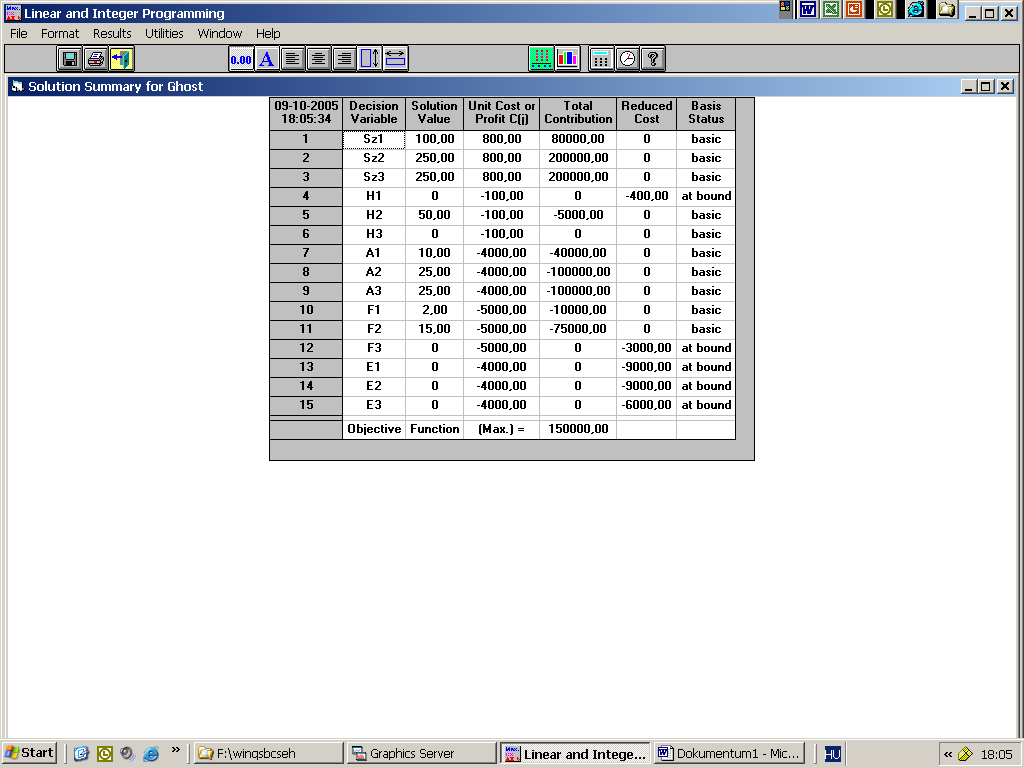